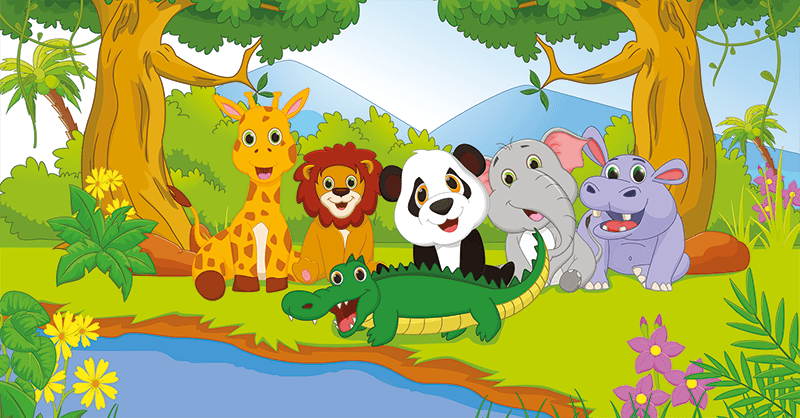 Gari Daniel Tinajero Altúzar 
15/11/22
LOS ANIMALES
EMPEZAR:D
Selección de pregunta:
1
2
4
3
5
6
7
8
Regresar :C
El gato es el animal qué  animal maúlla
Verdadero
Falso
Los osos son amigables y no muerden
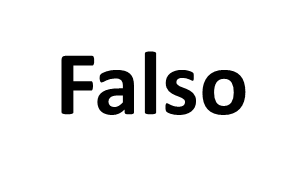 Verdadero
La Ballena azul es el animal mas grande del mundo
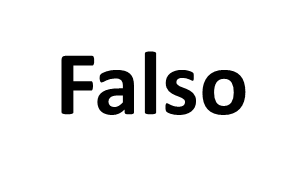 Verdadero
El ornitorrinco es un animal mamífero capaz de poner huevos
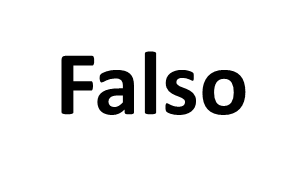 Verdadero
Los pingüinos tienen alas pero no pueden volar
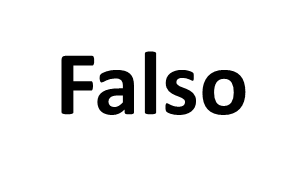 Verdadero
Los delfines son de los animales más inteligentes del mundo
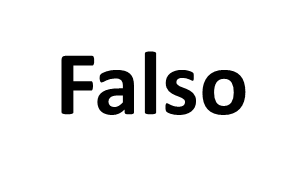 Verdadero
El caracol de jardín es el animales mas veloz del mundo
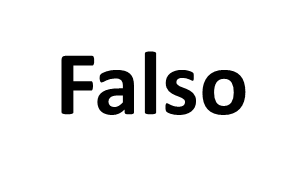 Verdadero
El animal con la capacidad de vivir más tiempo es la tortuga de Galápagos
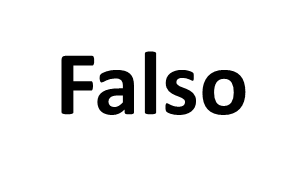 Verdadero
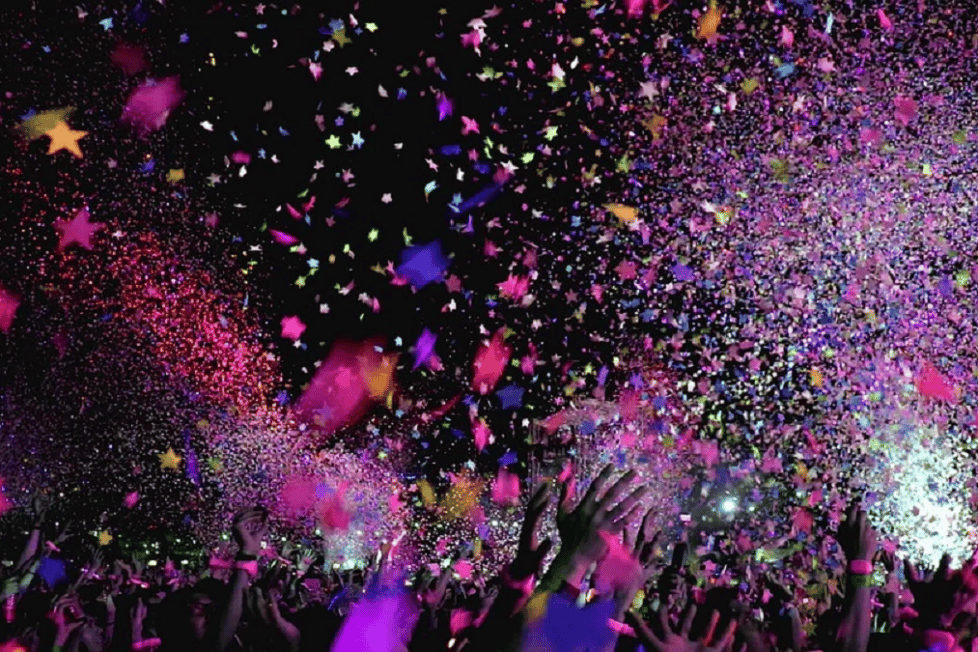 Correcto!!
Siguiente pregunta:
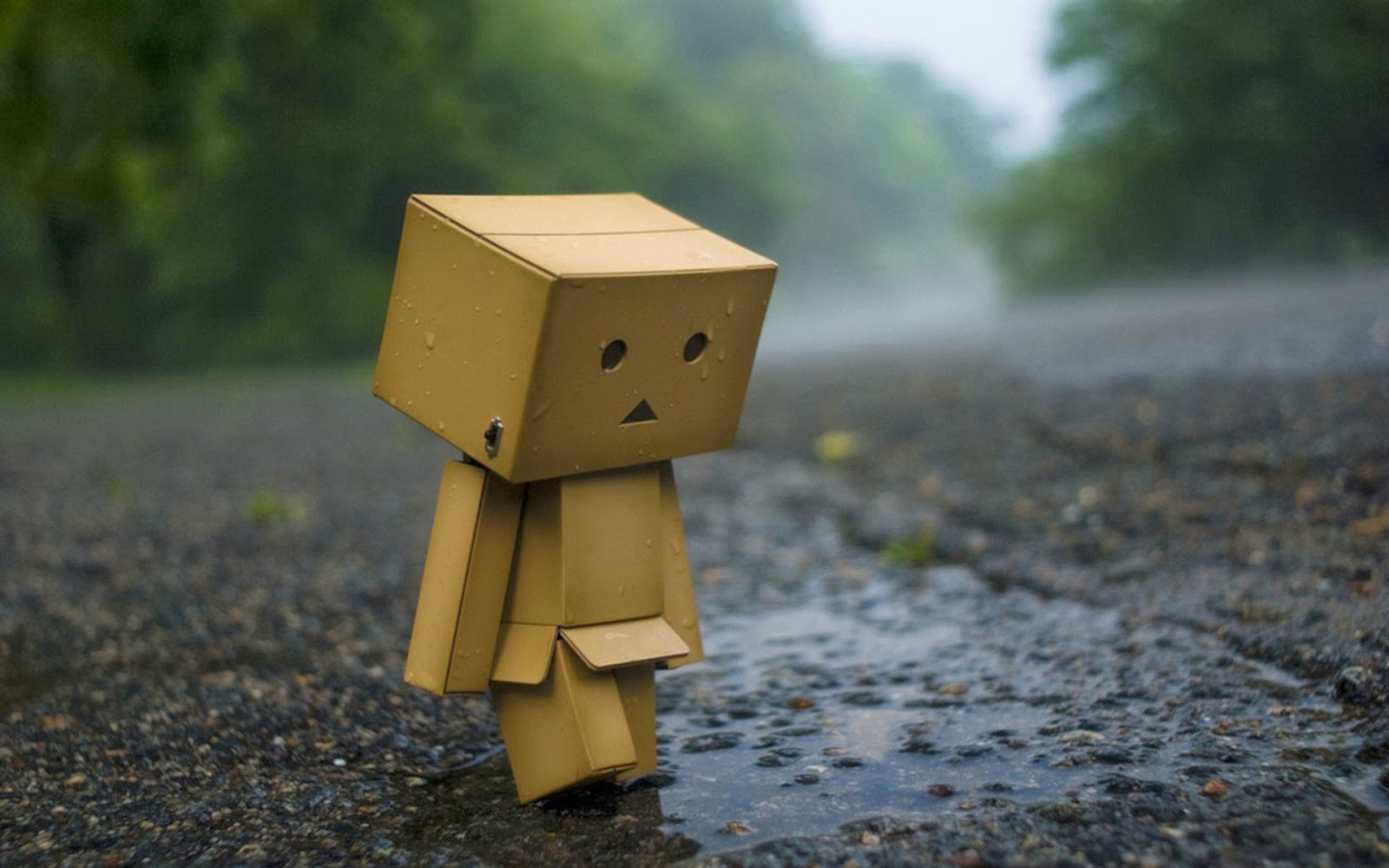 INCORRECTO :C
Siguiente pregunta: